QUAKEMAP.ORG WORKFLOW
Report Approval
Authorized approvers will: Confirm the veracity of the report, especially the location
Classify the report as actionable, urgent or not-actionable
Approve the report so that it is visible to relief organizations
Report Submission
Crowdsource to get information about help required and/or offered in specific areas. 
Enter the reports in quakemap.org providing location information and type of help needed/offered. 
This can be done by anyone, anywhere in the world.
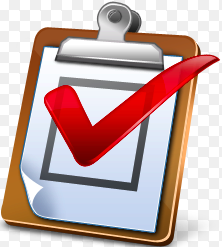 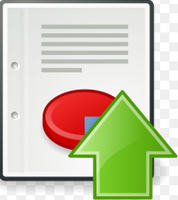 1
2
3
QUAKEMAP.ORG
Verification
Authorized verifiers will: 
Call contact numbers listed in the reports to verify that help is still needed
Update the report with details received post contact in the comments
Update the status of the report in case action has already been taken as reported by contact
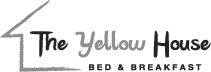 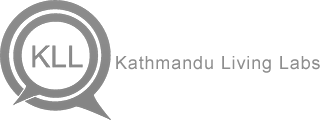 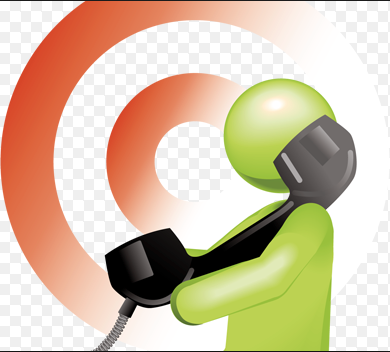 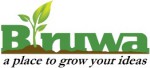 QuakeMap Dispatch Management team
Group data by districts, issue category(food, shelter, medical aid, rescue etc.) and send batches of these reports to relevant organizations..
Keep track of the comments on the reports and change the status based on them. 
Follow up with relief organizations, add comments regarding the actions taken and change the status of the report to reflect the same
Sign up organizations to receive SMS and email alerts for new reports in their area of work (e.g. Medical assistance, Dhading)
4
Nepal Army
Local Volunteers
Government organizations
NGOs & INGOs
Add relevant comments on the reports acted upon so that there is no duplicacy of effort
SMS
Email
Form
Check: Geo-location / Location Accuracy
Create Report
Check: Category
Check: Actionable Status
Approve
Actionable Status
Urgent: Action needed by organizations ASAP
200+ people need Food, Water, Medicines
Blocked roads 
Medical rescue
Medical and Distribution centers need suppliers
Not-Actionable: No current action needed
  a. Cracked/damaged buildings
  b. Electric poles fallen
  c. Walls collapsed
  d. Cracked Roads
Actionable: Action should be taken
Food/water/shelter needed in or near Kathmandu 
Other cases where a response is needed
Critical Cases: 
* People trapped in buildings
* Medical evacuation 
* People severely wounded
Other cases
Tents/Food/Medical help needed
Roads blocked
Verification Team
Report Approvers
*Go through all the steps (approval, verification, dispatch) immediately. 

*Call USAR/Army
Update Comments
Call Report Contacts
Comment Approvers
Verification Team
Call contacts to ask if any organization has responded yet
Dispatch Team
Update Comments
District-specific list of reports containing:* Aid organizations that were informed of the reports. *  Timeline of when the organizations plan to respond to the reports
New Comments
Update Verification Status
Update Actionable Status
Update responding organization
Update Action Taken
Approve
Actionable Status
Urgent: 
200+ people need Food, Water, Medicines
Blocked roads 
Medical rescue
Medical and Distribution centers need suppliers
Not-Actionable:   
  a. Cracked/damaged buildings
  b. Electric poles fallen
  c. Walls collapsed
  d. Cracked Roads
Actionable: 
Food/water /shelter needed in or near Kathmandu 
EVERYTHING ELSE
Action Taken Status: 
Action Taken: Any action has been taken to respond to report. The box should be checked, and the action taken described. 
This does not change actionable status.
Dispatch Team
Comment Approvers
Verification Status: 
Verified: Made contact with person mentioned in the report,
Not verified: Could not reach contact for any reason
Verification Status: 
Verified: Made contact with person mentioned in the report
Not verified: Could not reach contact for any reason
List/map of organizations active in each district along with the services they are providing
1. Match the organizations with the reports based on location and type of need.
2. Contact each organization and
Provide the reports you have received
Get a timeline of if and when they can respond 
Request them to reach out to people on the ground to inform that they will be responding
Ask if they want alerts
Extract a list of reports and cluster them by: * District
* Needs (Food/water/sanitation Vs. Medical)
Dispatch Team
Verification Team
Update the district-specific list of reports with:* Aid organizations that were informed of the reports *  Timeline of when the organizations plan to respond to the reports
Verification Status: 
Verified: Made contact with person mentioned in the report
Not verified: Could not reach contact for any reason